.                                                                                            8η ΔιάλεξηΠαρεμβολή Hermite
Το πρόβλημα:
Να αναπτυχθεί παρεμβολικό πολυώνυμο που ταυτίζεται με τις τιμές μιας συνάρτησης καθώς και με τις μέχρι p τάξης παραγώγους αυτής σε Ν+1 σημεία.
.                                                                                            8η ΔιάλεξηΠαρεμβολή Hermite
y1                                                        yn+1
          y2 
                 y3
x1       x2      x3                                       xn+1
.                                                                                            8η ΔιάλεξηΠαρεμβολή Hermite
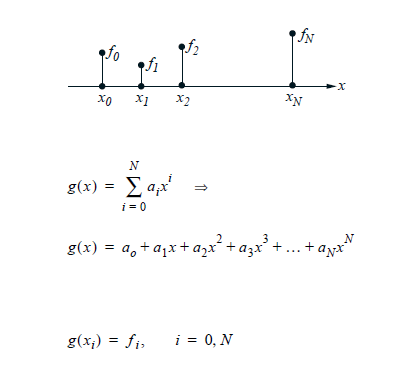 Δίνονται τα σημεία


Αναζητείται πολυώνυμο





με  σημεία σύμπτωσης
.                                                                                            8η ΔιάλεξηΠαρεμβολή Hermite
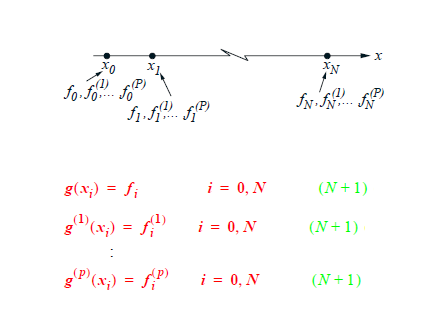 Επιπλέον , δίνονται οι τιμές της παραγώγου μέχρι και p τάξεως
Έτσι, απαιτείται να έχουμε Ν+1 περιορισμούς σε κάθε  σημείο ΄.
Συνολικός αριθμός περιορισμών (Ν+1)(p+1)
Παρεμβολή Hermite
Το αρχικό ερώτημα γίνεται : Να βρεθεί πολυώνυμο βαθμού (Ν+1)(p+1)-1  
Αυτό σημαίνει ότι θα έχει πλήθος συντελεστών , πρέπει να προσδιοριστούν 
(p+1)(Ν+1)
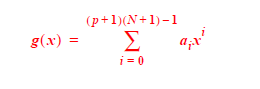 Τα βήματα της μεθόδου που ακολουθείτε :
1 - Ορίζετε το συμπτωτικό πολυώνυμο
2 – Καταγράφετε τους περιορισμούς
3 – Επιλύετε  το σύστημα
.                                                                                            8η ΔιάλεξηΠαράδειγμα  Παρεμβολής Hermite
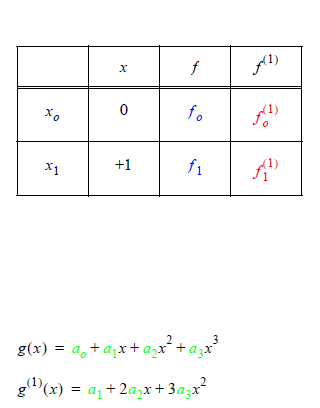 Να βρεθεί ένα πολυώνυμο που διέρχεται από δυο σημεία και οι κλίση του στα σημεία αυτά είναι γνωστή
Το πρόβλημα εισάγει τέσσερεις εξισώσεις περιορισμών.
Το πολυώνυμο θα είναι τρίτου βαθμού.
.                                                                                            8η ΔιάλεξηΠαρεμβολή Hermite
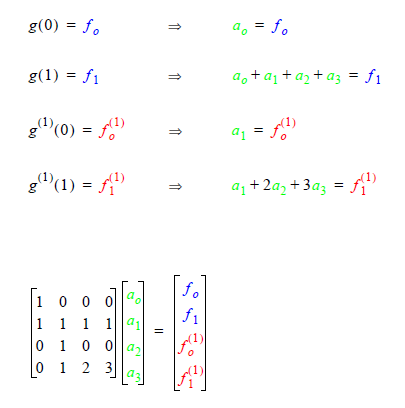 Οι παραπάνω εξισώσεις των περιορισμών 
γράφονται σε μορφή πίνακα:
.                                                                                            8η ΔιάλεξηΠαρεμβολή Hermite
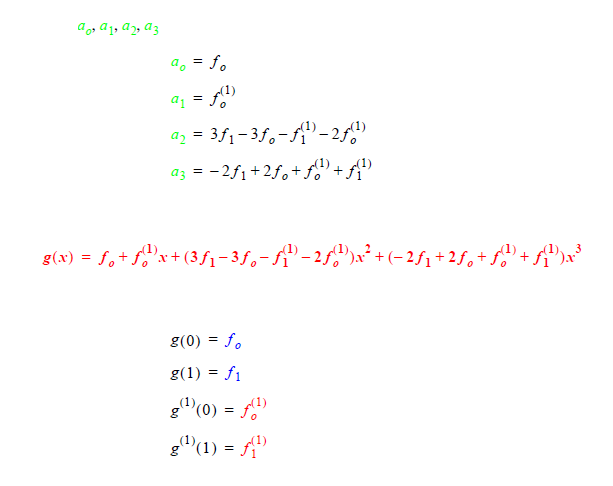 Λύνουμε ως προς
Οπότε, το συμπωτικό πολυώνυμο
Ο έλεγχος ικανοποίησης των περιορισμών, δίνει:
.                                                                                            8η ΔιάλεξηΠαρεμβολή Hermite
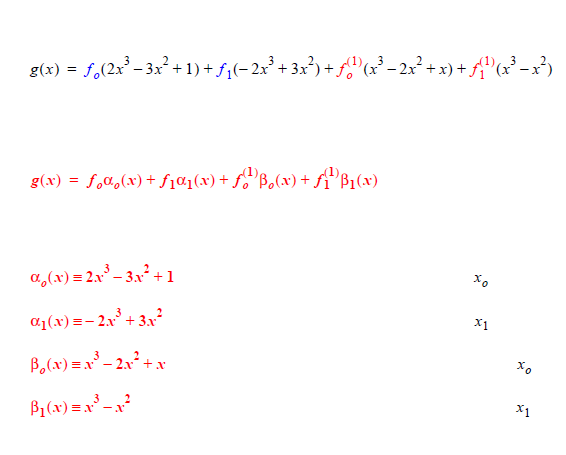 Η παραγοντοποίηση ως προς τις τιμές της συνάρτησης και της παραγώγου
Η γενική μορφή με την άνω παραγοντοποίηση δίνει
Κάθε συντελεστής είναι τρίτου βαθμού πολυώνυμο.
Προσαρμοσμένο  στο σημείο.
Προσαρμοσμένο  στο σημείο.
Προσαρμοσμένο  στην παράγωγο στο σημείο.
Προσαρμοσμένο  στην παράγωγο στο σημείο.
.                                                                                            8η ΔιάλεξηΠαρεμβολή Hermite
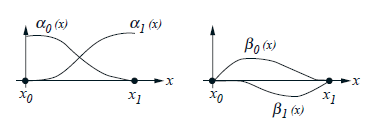 Σε κάθε σημείο έχουμε  δυο διαφορετικά πολυώνυμα  τρίτου βαθμού

Άρα : 2 σημεία Χ 2 συναρτήσεις Χ 4 βαθμοί ελευθερίας
.                                                                                            8η ΔιάλεξηΠαρεμβολή Hermite
8 Περιορισμοί  αφορούν τις τιμές των συναρτήσεων
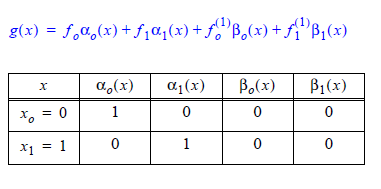 .                                                                                            8η ΔιάλεξηΠαρεμβολή Hermite
8 Περιορισμοί  αφορούν τις τιμές των παραγώγων των συναρτήσεων
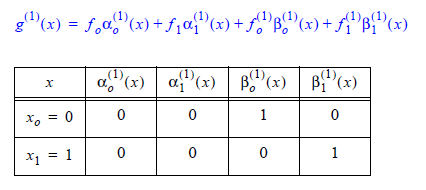 .                                                                                            8η ΔιάλεξηΠαρεμβολή Hermite
Η μαθηματική έκφραση των προηγούμενων
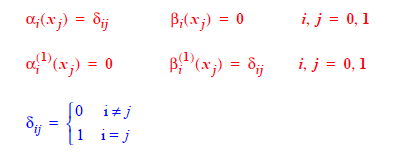 .                                                                                            8η ΔιάλεξηΠαρεμβολή Hermite
Συμπεραίνεται ότι μια διαφορετική μέθοδος 
για την εύρεση συμπτωτικού πολυωνύμου 
του Hermite είναι η αντιστοίχιση μια βάσης 
συναρτήσεων  σε κάθε ΄τιμή συνάρτησης 
και κάθε τιμή της παραγώγου σε ένα έκαστο 
δεδομένο σημείο.
.                                                                                            8η ΔιάλεξηΠαρεμβολή Hermite